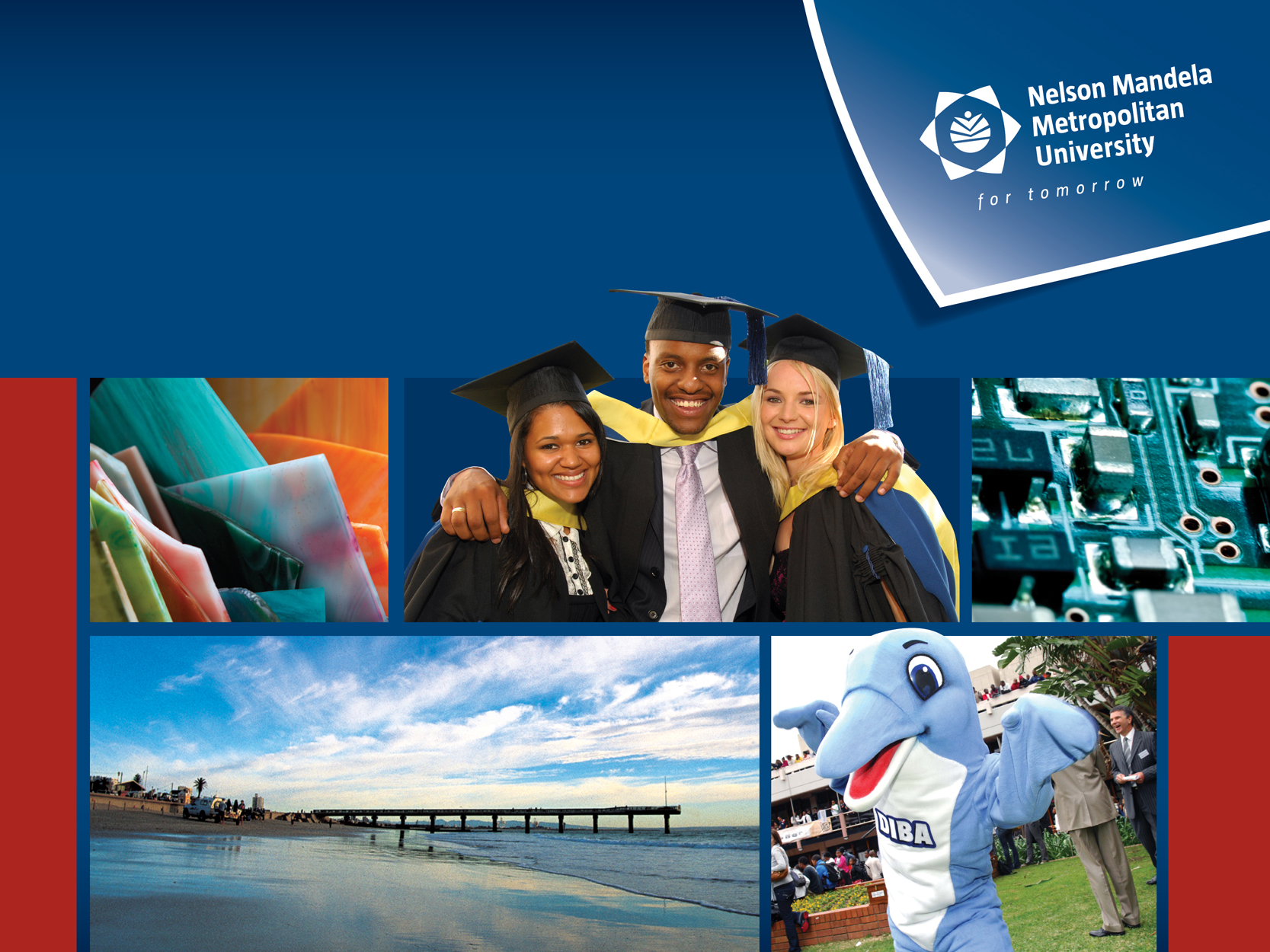 TO EDIT AN EXISTING REFERENCE STYLE ON ENDNOTE
TO EDIT AN EXISTING REFERENCE STYLE ON ENDNOTE
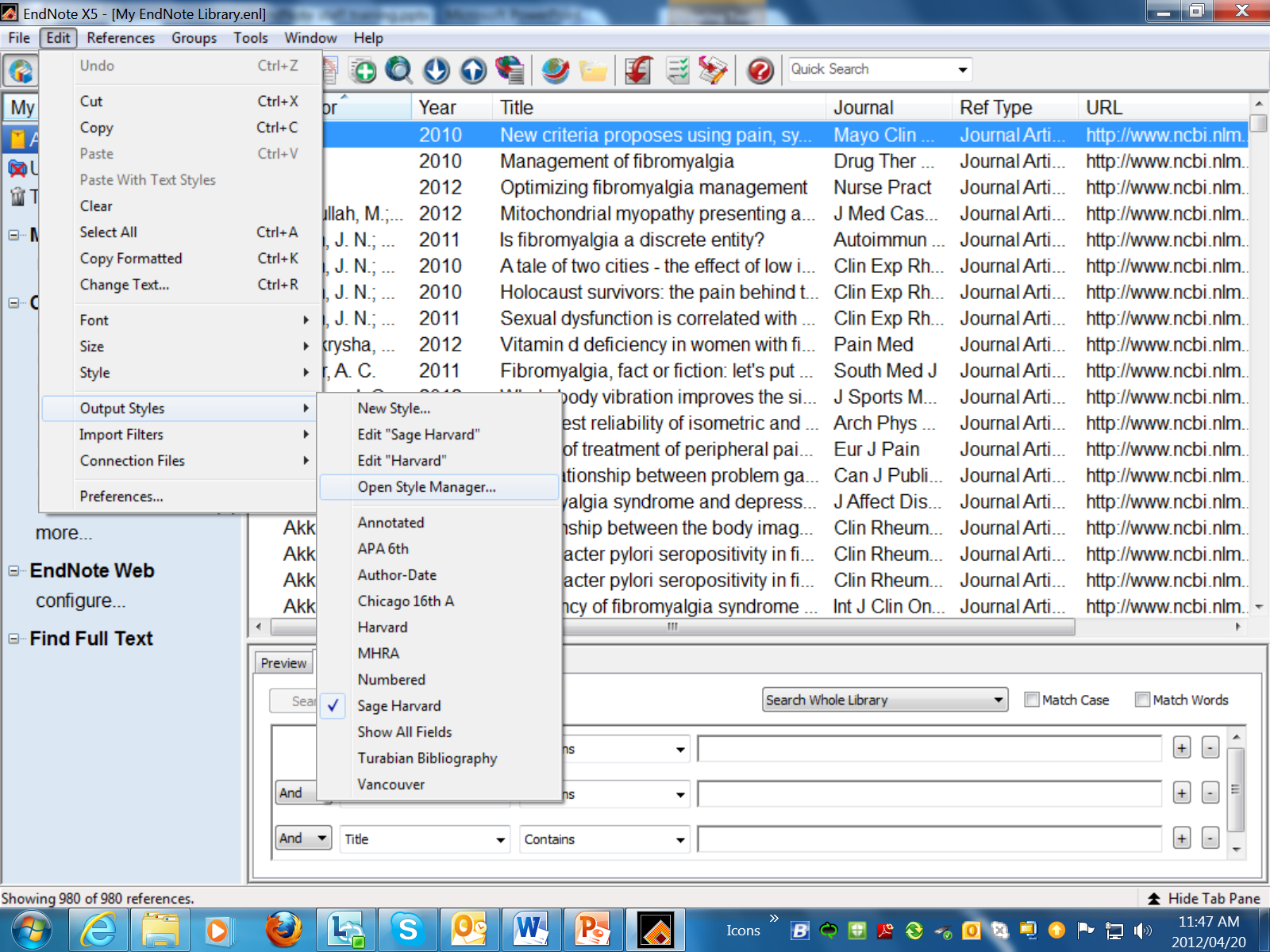 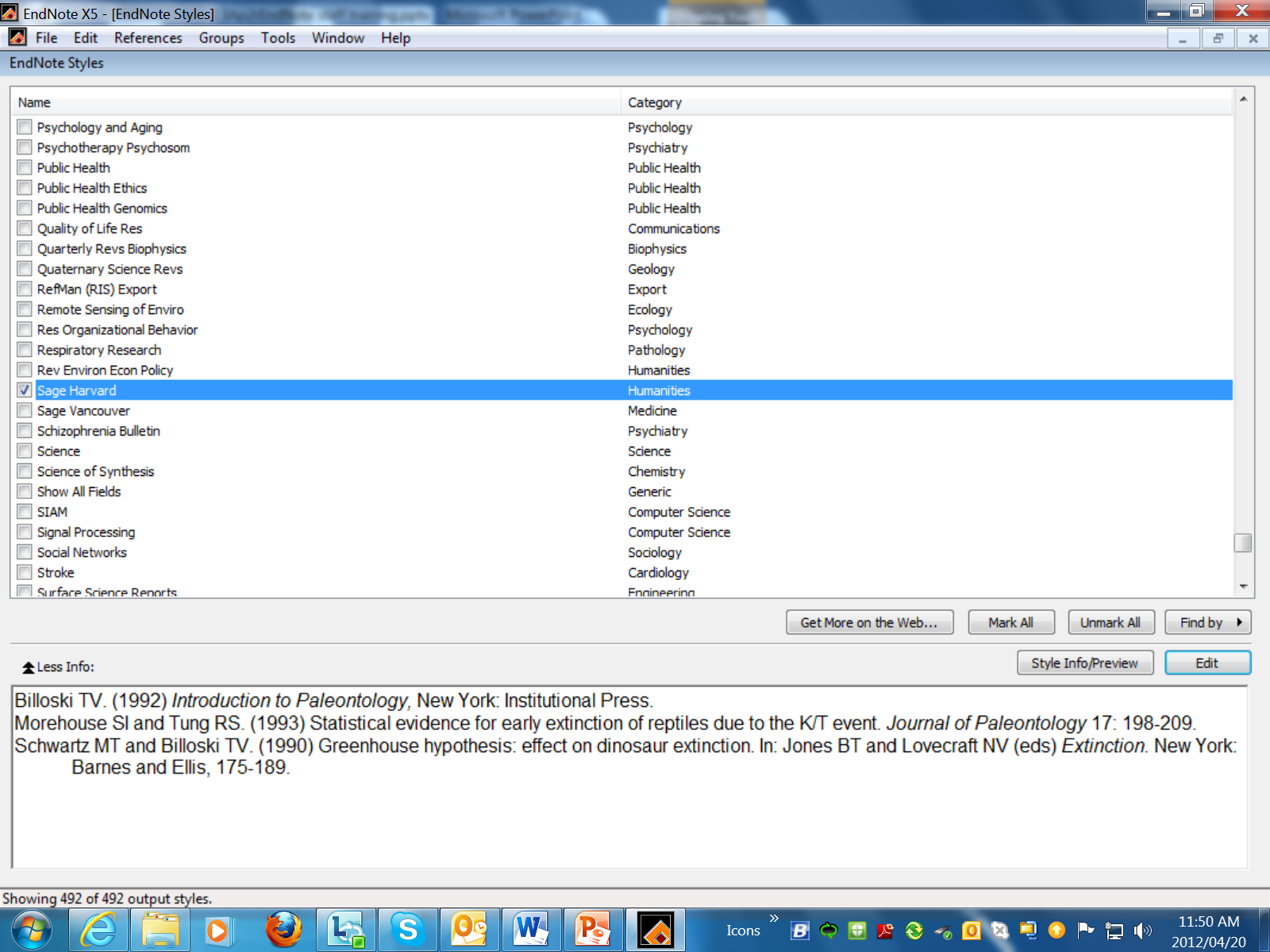 Scroll through the list. Select a similar Style and click Edit button
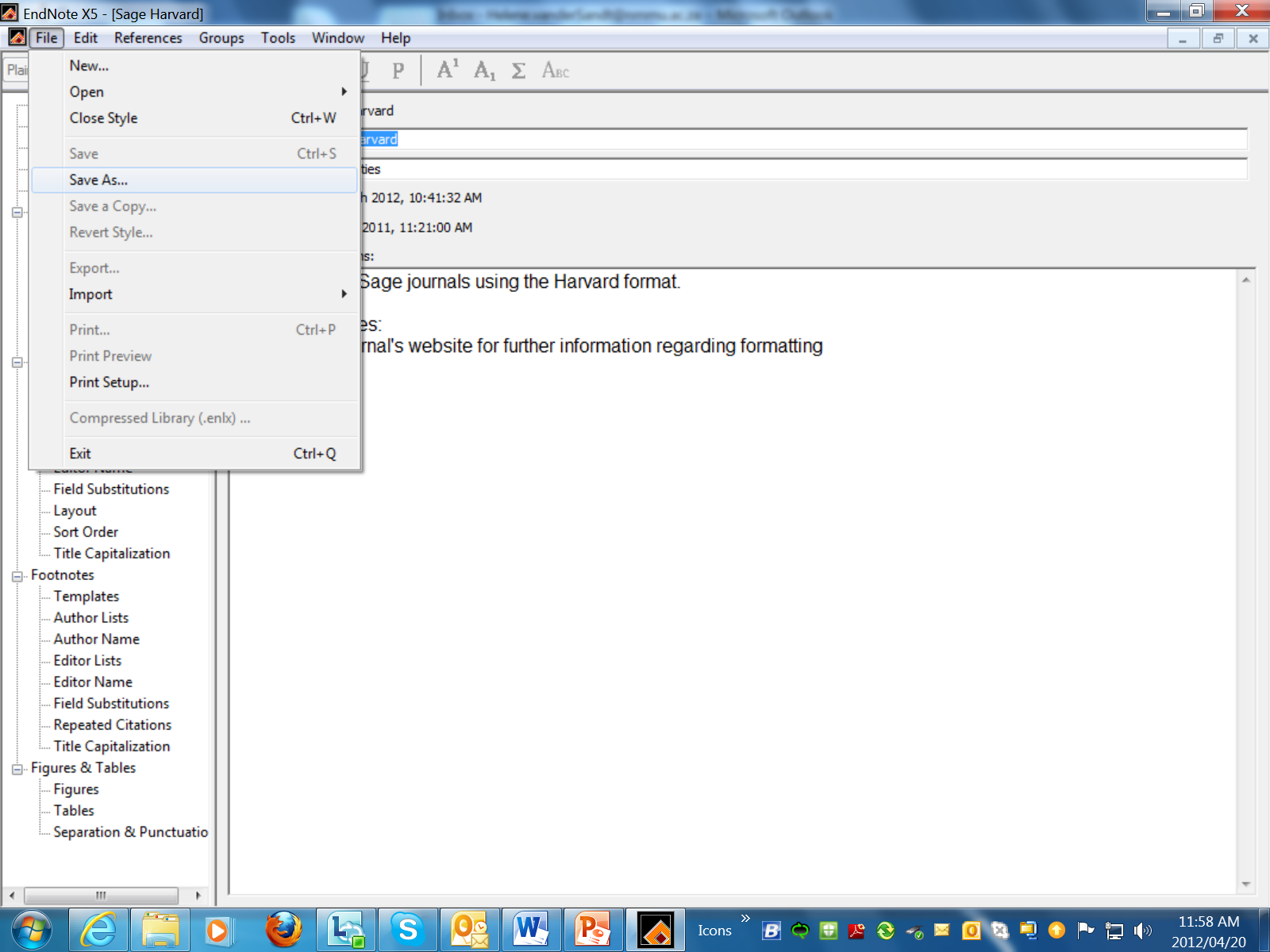 On the Style Window, click Edit and select “Save as”
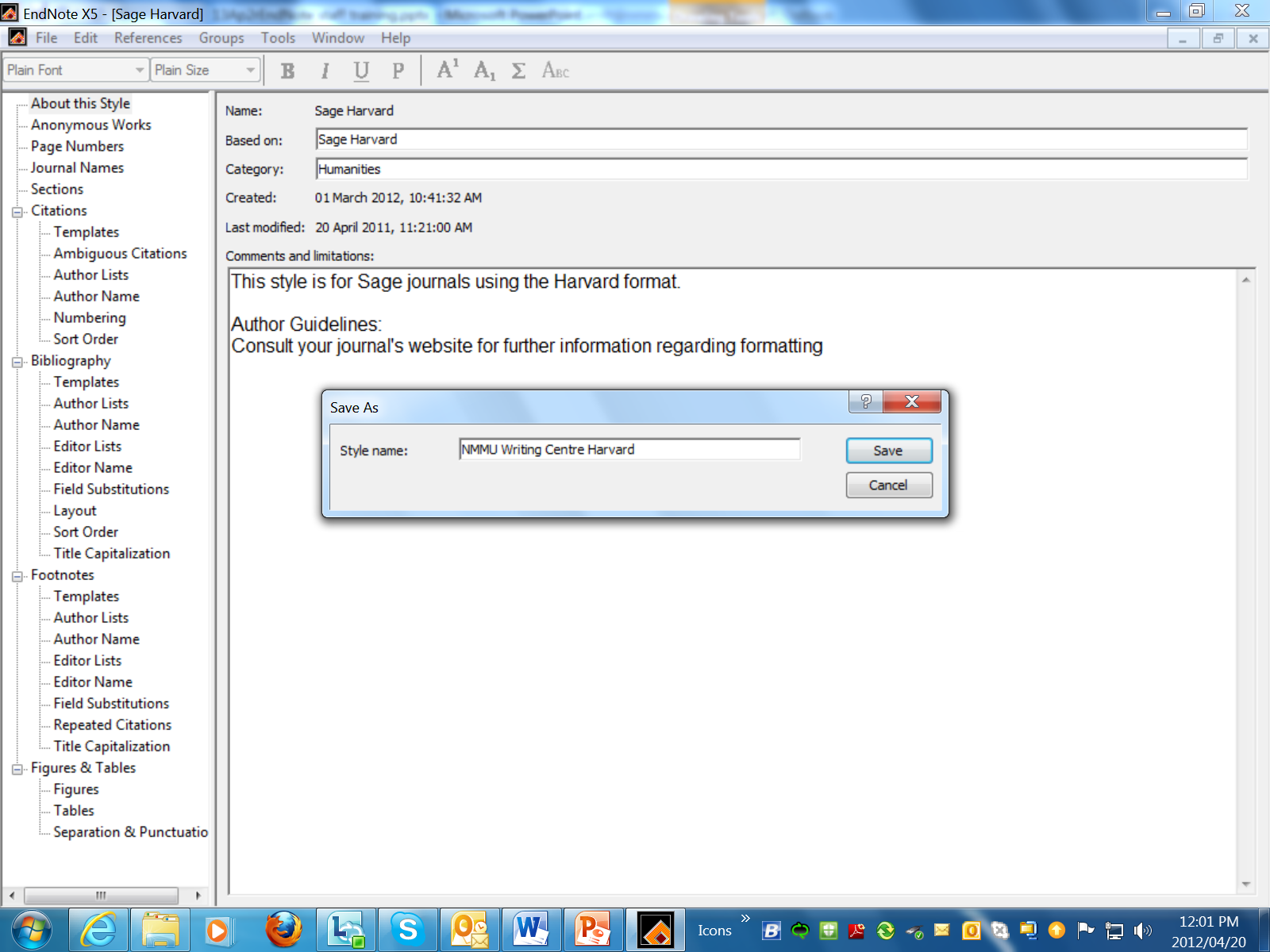 Save it under a new name.
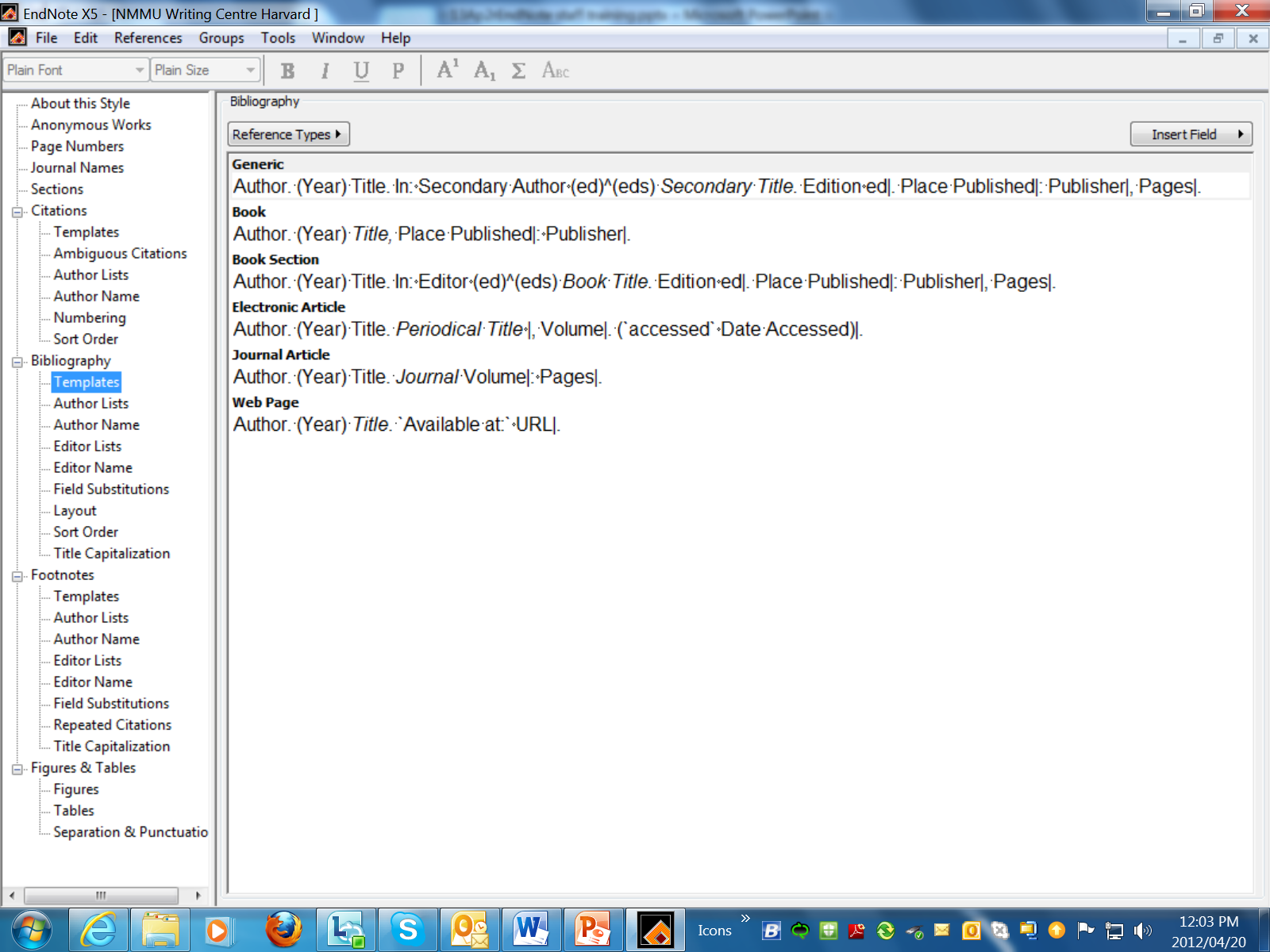 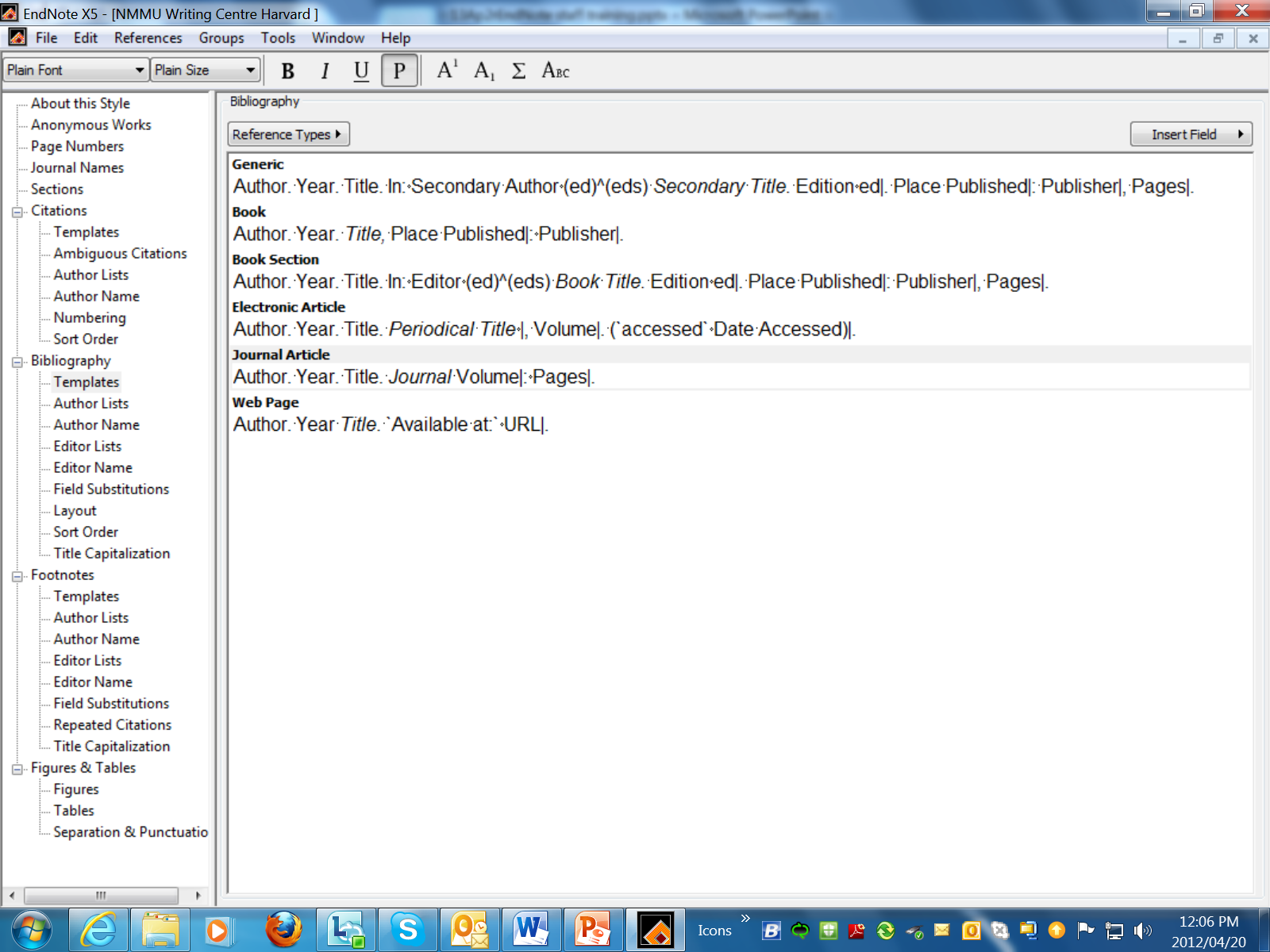 Once you done editing, save your work and close the screen. It will now be added to the Style Menus.
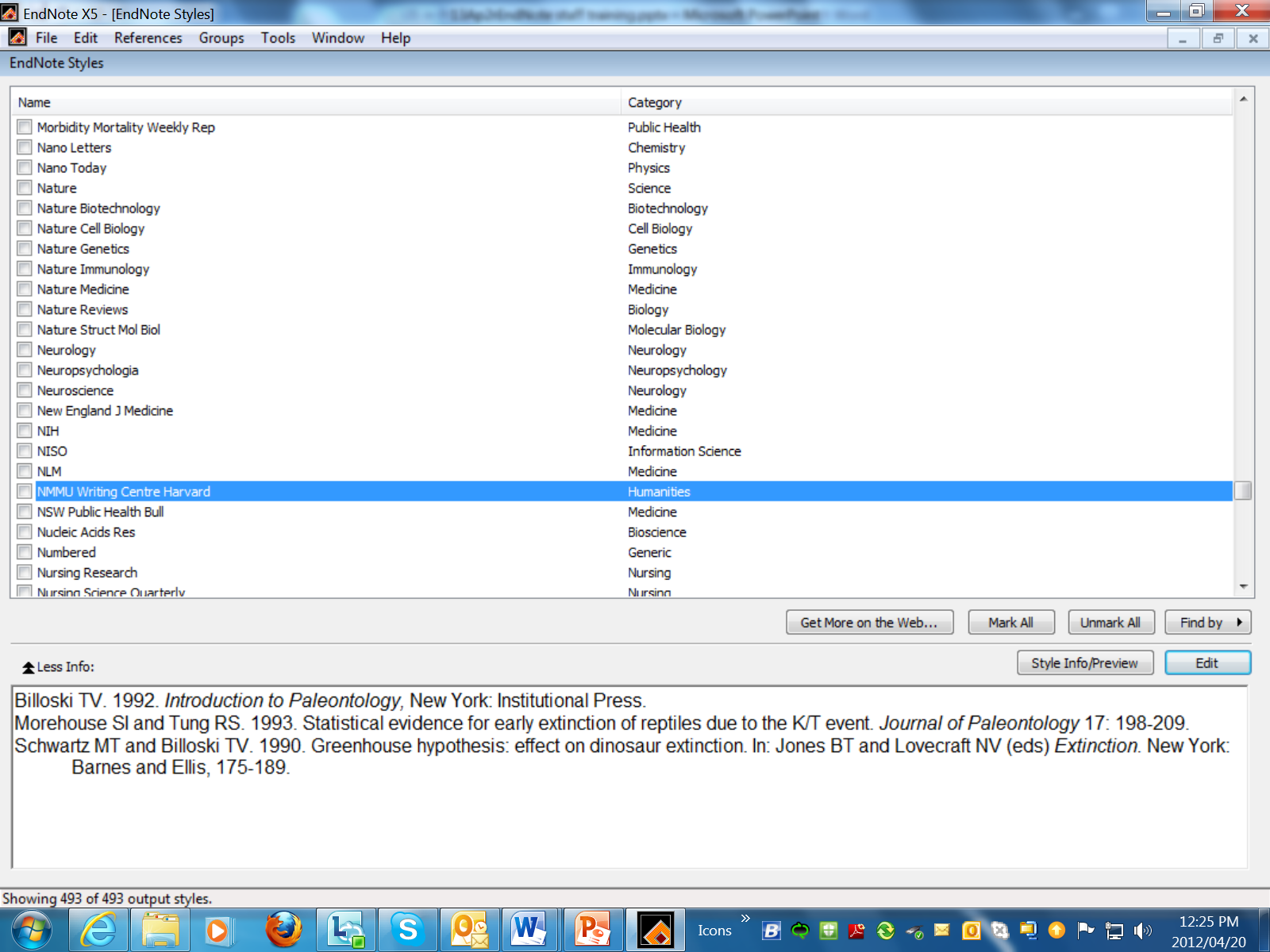 SEARCH FOR FULL TEXT OF ENDNOTE CITATIONS
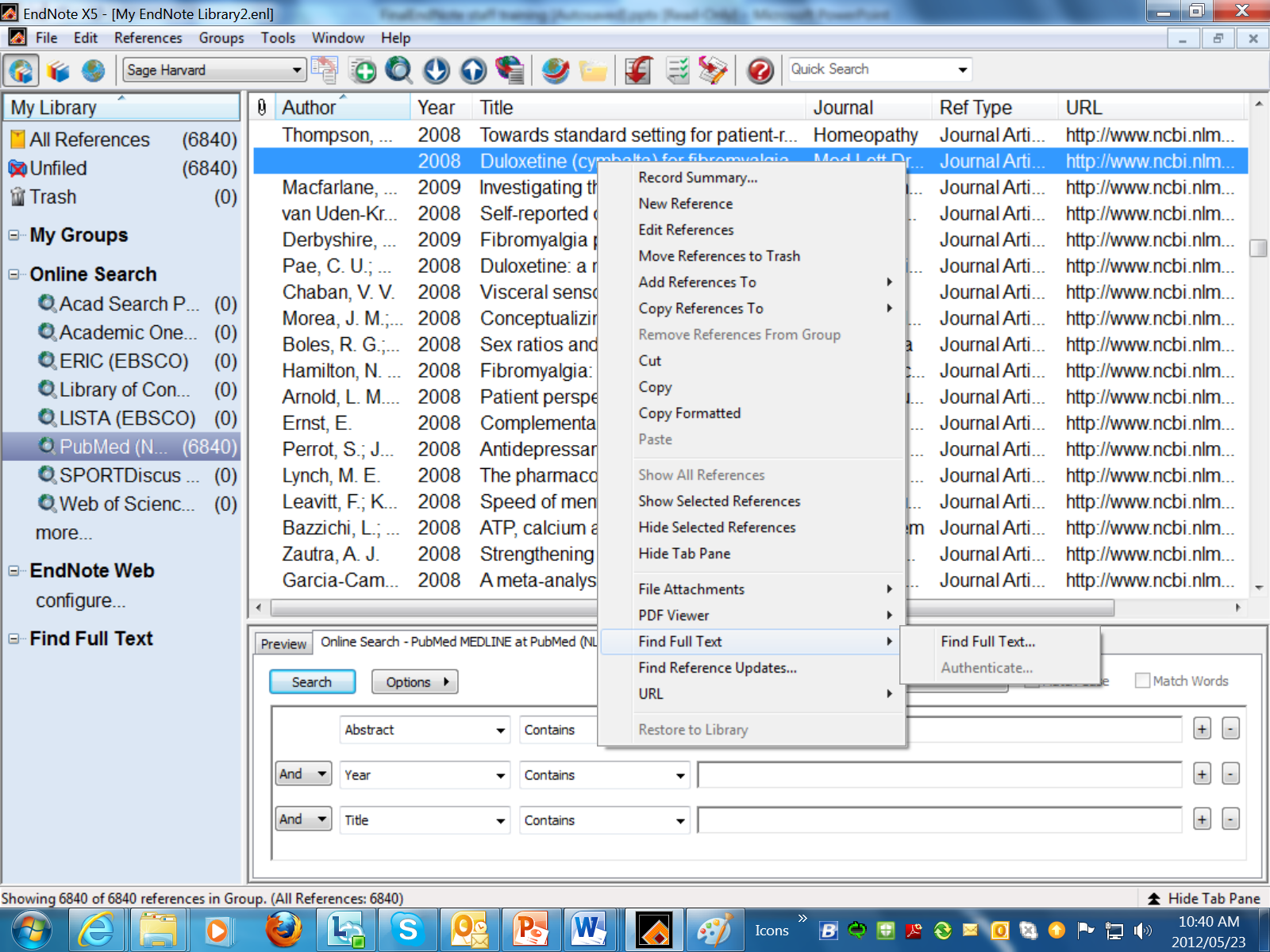 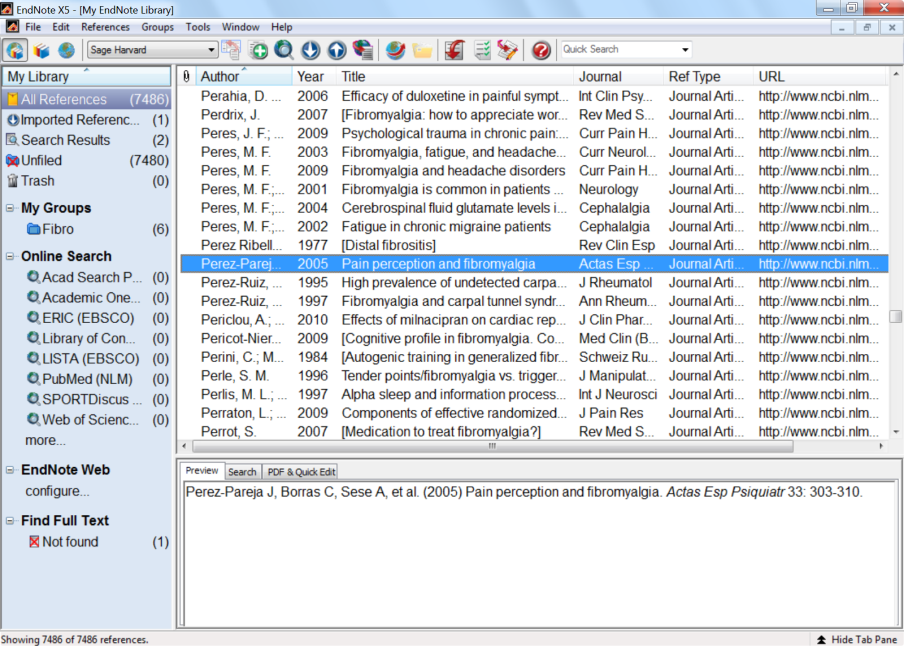 By default EndNote will search public sources that do not require authentication for access